Hva er de viktigste folkehelseutfordringene nå og fremover?
Litteraturhuset 17. september
Camilla Stoltenberg
Direktør, Folkehelseinstituttet
Mål for folkehelsearbeidet
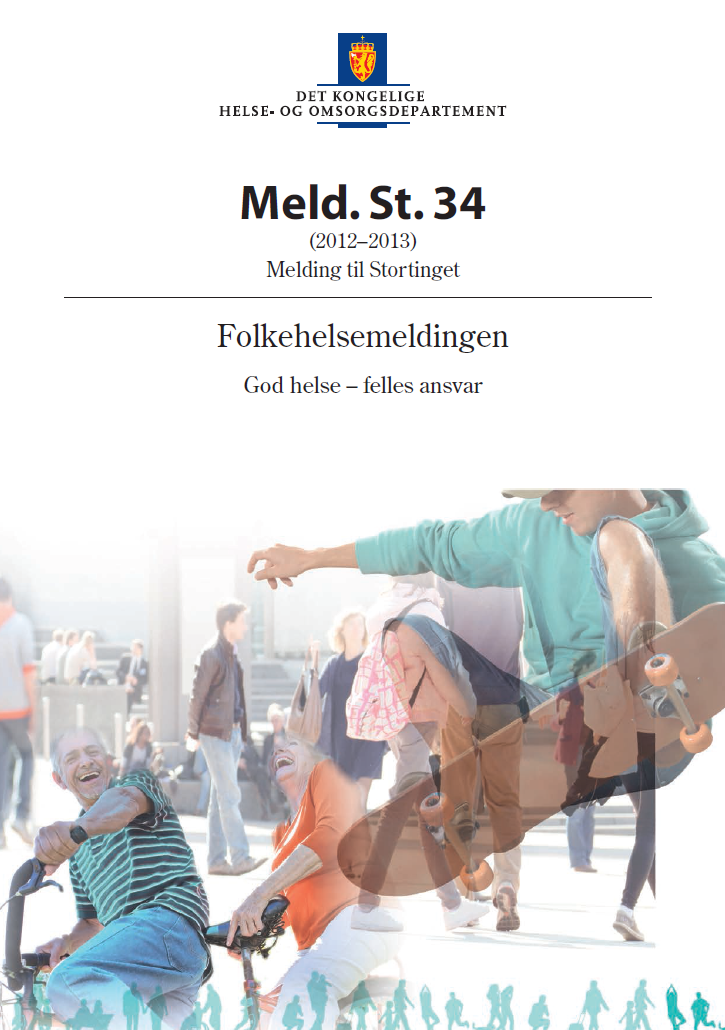 Norge skal være blant de tre landene i verden som har høyest levealder

Befolkningen skal oppleve flere leveår med god helse og trivsel

Vi skal skape et samfunn som fremmer helse i hele befolkningen og reduserer sosiale helseforskjeller
Tilbake på pallen…med alle andre
Ferskeste tall fra alle land er fra 2009
Da var Norge et stykke ned på listen og der er vi fremdeles

 kvinner på 12. plass
3,4 år bak japanske kvinner
 menn på 9. plass
1,1 år bak australske menn
Tapte leveår
Global Burden of Disease Study 2010 (GBD 2010)
År levd med helsetap
Global Burden of Disease Study 2010 (GBD 2010)
Risikofaktorer for død
Global Burden of Disease Study 2010 (GBD 2010)
Bedre helse – større ulikhet
Forventet gjenværende levetid ved 35 års alder
Menn
Kvinner
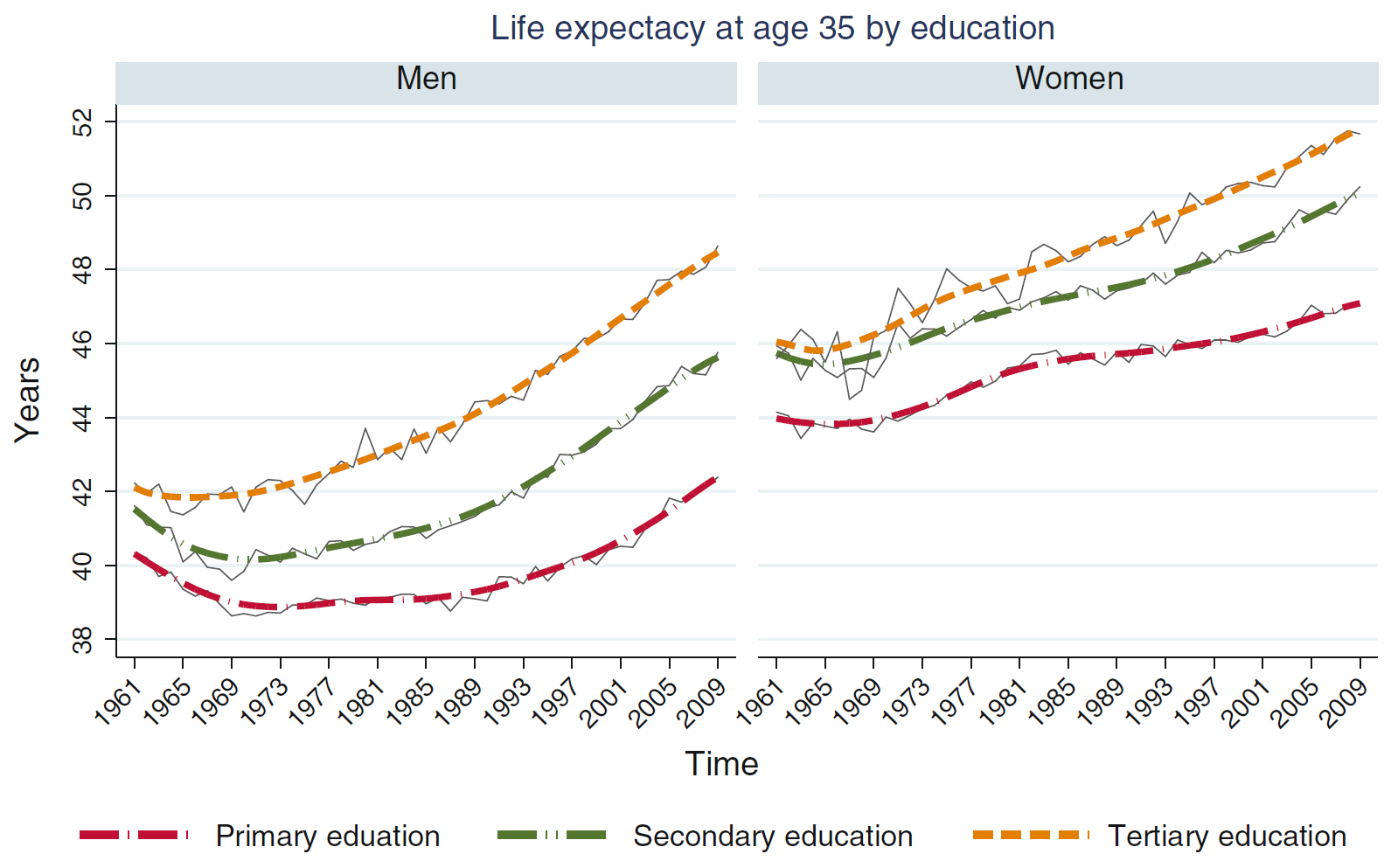 År
Årstall
Grunnskole
Videregående
Høyere utdanning
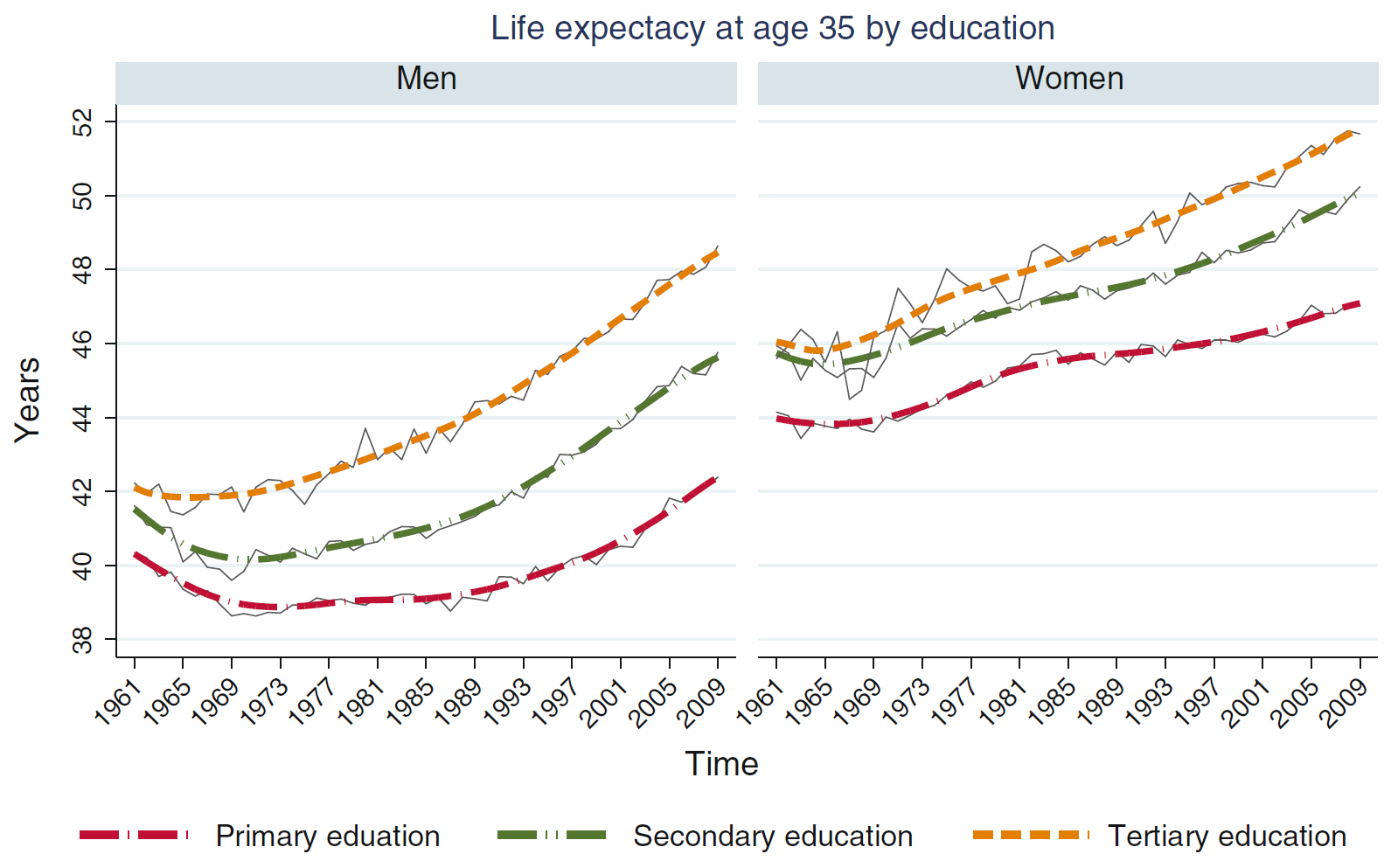 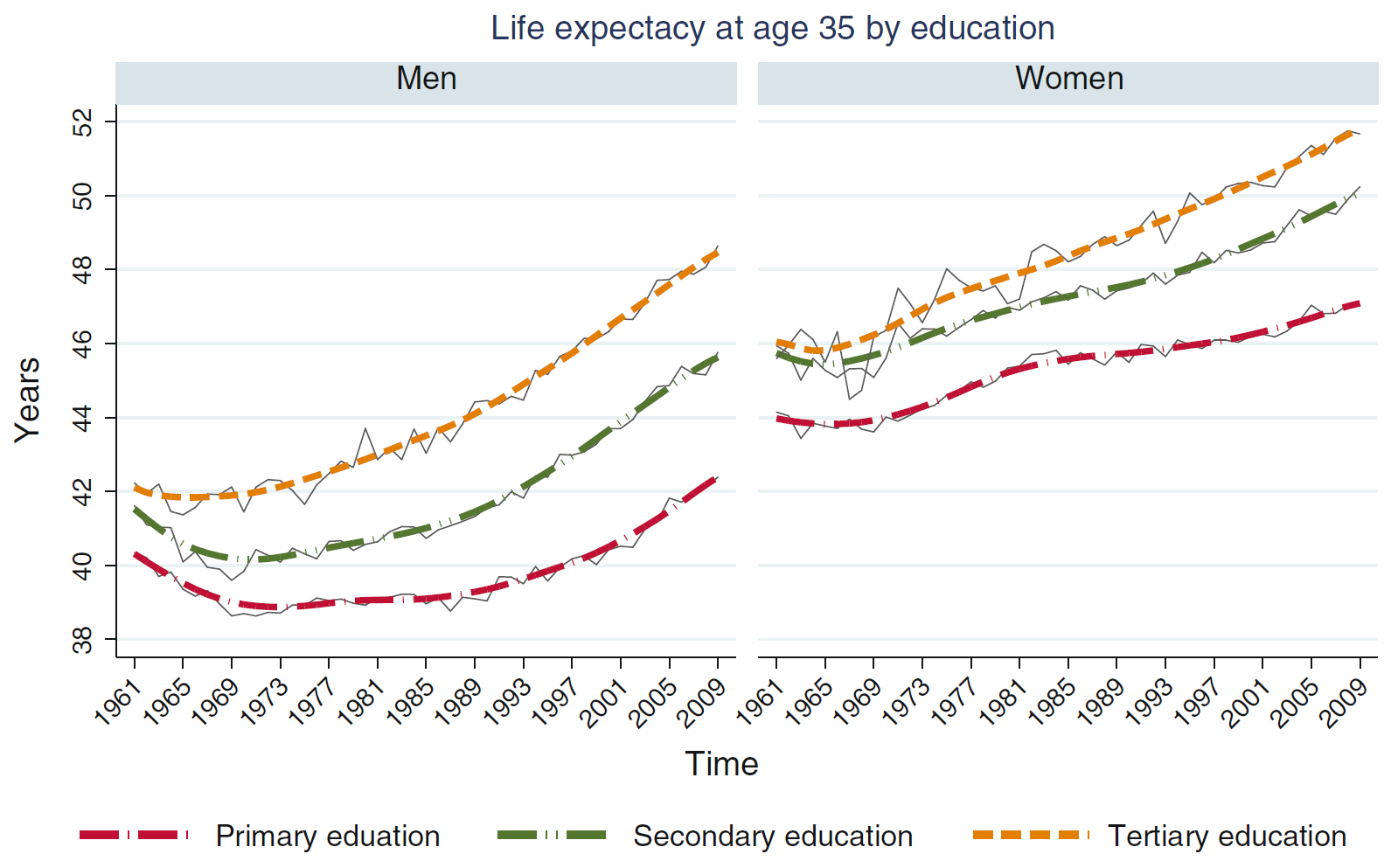 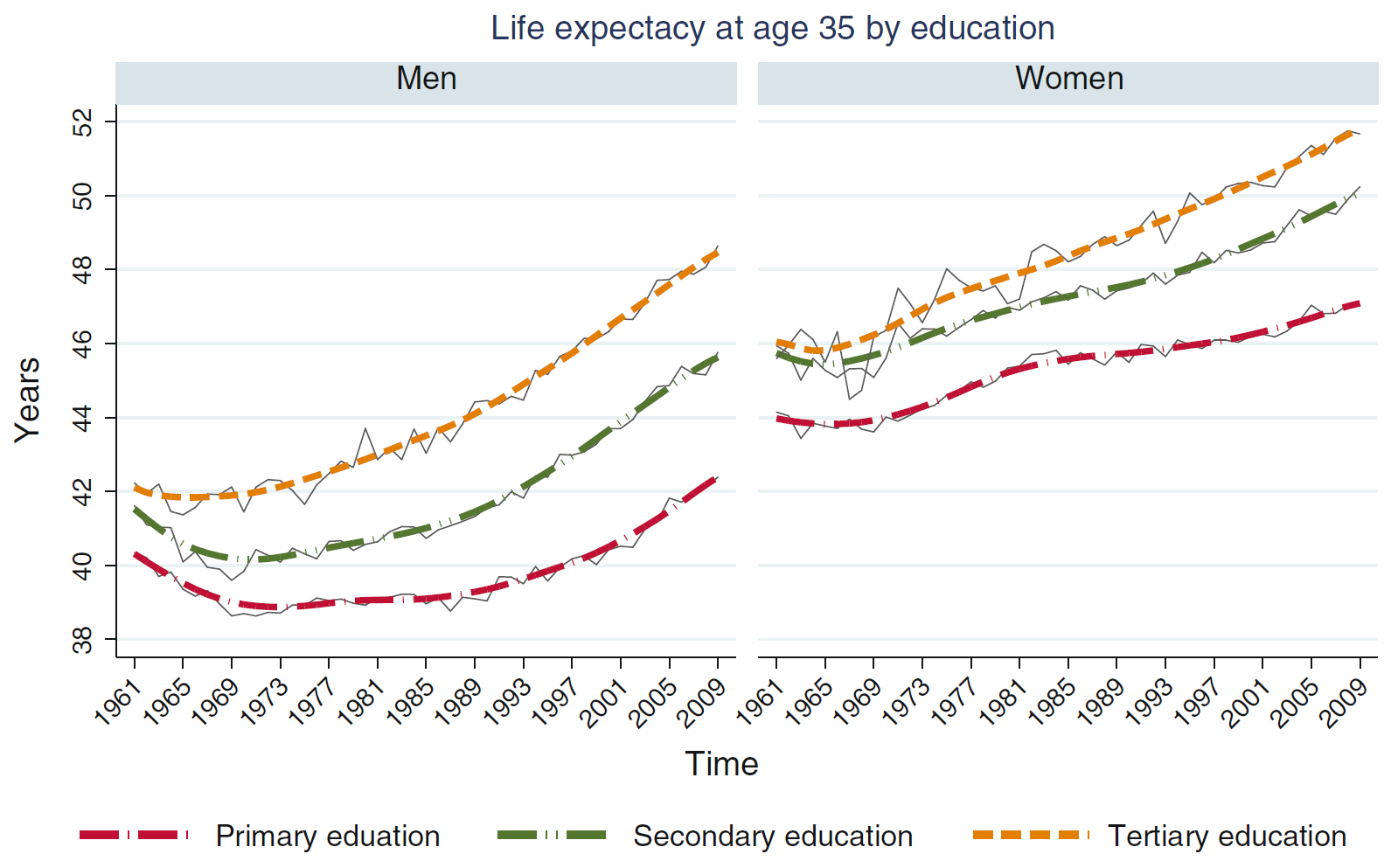 Steingrímsdóttir et al. (2012) Eur J Epidemiol 27:163-71
Hva trenger vi kunnskap om?
Infeksjons
sykdommer
Ukjent årsak
«Livsstils-sykdom»